Comorbidities: Using a psychological approach
Presenter name, position, trust
Date
Acknowledgements
We would like to thank:
Dr Sheila Hardy, Education Fellow at UCLPartners, and author of these materials.
The expert reference group, steering group and project team:
2
Introductions
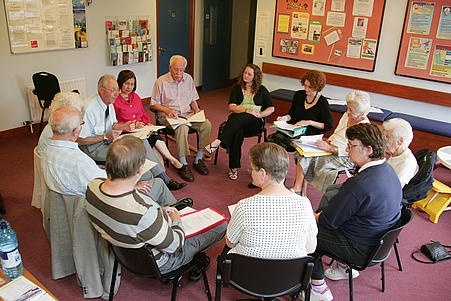 3
Aims and objectives of the training
It is anticipated that there will be an impact on patient outcomes when you complete this module. These are that patients will have:

Any distress relating to their conditions identified
Appropriate and timely information provided
A choice of treatments
Control of their care
Access to suitable support programmes (should these exist in their area)
Assistance to self-manage their conditions
4
Learning objectives
Following this training you should:
Be aware of the common comorbidities
Have an understanding of how having a long-term condition (LTC) can affect people physically, psychologically and socially
Be aware of the prevalence of psychological distress in patients with LTCs and the possible reasons for the high rate
Be able to confidently screen patients with LTCs for psychological distress
Understand how you can help patients manage their condition by:
Giving lifestyle advice and support (face to face and by telephone)
Using appropriate consultation techniques (motivational interviewing, empowerment)
Referring to appropriate patient and carer education programmes (if available)
Providing appropriate medicines management advice and support
Using psychological interventions (problem solving, behaviour change behaviour planning, wellbeing planning)
5
Common comorbidities
6
Common comorbidities
What is comorbidity?

The presence of more than one disease or condition in the same person at the same time.

Also called: coexisting or co-occurring conditions
7
Common comorbidities
Some facts and figures:

15 million people in England have one or more long-term conditions (LTCs) (over 28%)
Predicted to increase by a third over the next 10 years (particularly those with three or more conditions)

People with an LTC are:

2–3 times more likely to have a mental health problem
Susceptible to increased emotional distress
8
Competition time
Which team can name the most long-term conditions?
QOF conditions
Conditions not in QOF
Atrial fibrillation 
Coronary heart disease 
Heart failure 
Hypertension 
Peripheral arterial disease 
Stroke and transient ischaemic attack 
Diabetes mellitus 
Hypothyroidism
Asthma
Chronic obstructive pulmonary disease  (COPD)
Dementia 
Depression 
Mental health (bipolar disorder and schizophrenia)
Cancer
Chronic kidney disease 
Epilepsy 
Learning disabilities 
Osteoporosis
Fragility fracture  (secondary prevention)
Rheumatoid arthritis 
Palliative care 
Obesity
Osteoarthritis 
Anxiety conditions
Skin conditions 
Myalgic encephalopathy (ME)
Multiple sclerosis
Parkinson’s disease
Polymyalgia
Sickle cell anaemia
HIV
Bowel conditions 
Cystic fibrosis
Chronic pain
Ankylosing spondylitis
Diabetes insipidus
Glaucoma
Haemophilia
Systemic lupus erythematosus
Muscular dystrophy
Addison's disease
Bronchiectasis
Dysrhythmias
Eating disorders
9
Physical, psychological and social effects of having a long-term condition
10
The effects of having a long-term condition
Group work (3 groups)

Choose a condition

If you had this condition how would it affect you:
Group 1 – Physically?
Group 2 – Socially?
Group 3 – Emotionally?
11
The effects of having a long-term condition
Physical
Changes in appearance
Poor hygiene
Breathing difficulties
Urinary symptoms
Constipation
Diarrhoea
Changes in eating or appetite
Fatigue, exhaustion or extreme tiredness
Feeling swollen or bloated
High temperature or fever
Mobility problems
Dizziness
Indigestion
Nausea or vomiting
Pain
Dry itchy or sore skin
Sleep problems
Tingling in hands or feet
Altered sense of taste
Hot flushes
Difficulties with memory or concentration
Sores/wounds
Sore or dry mouth
Misuse of drugs or alcohol
12
The effects of having a long-term condition
Psychological

Loneliness or isolation
Sadness or depression 
Worry, fear or anxiety 
Anger or frustration 
Guilt 
Hopelessness 
Difficulty making plans 
Sexual concerns 
Loss of faith or other spiritual concern
Loss of meaning or purpose in life 
Feeling regret about the past
13
The effects of having a long-term condition
Social

Difficulties with:
Caring responsibilities
Housing or finances 
Transport or parking 
Work or education
Family and friends
Hobbies
Sport
14
Helping patients to manage their condition
15
Self-management
Why would it be cost effective to ensure good mental health and wellbeing?

Shorter hospital stays 
Fewer emergency admissions
Fewer visits to primary care
Improved treatment adherence
Higher thresholds for requiring reassurance
Less likely to complain
16
Self-management
Supporting patients to self manage encourages them to:

Learn about their condition
Develop the skills and use the tools to help them manage their condition
Work effectively with healthcare professionals
Take control of their treatment and care
17
Actions to help patients manage their condition
Promote mental health and wellbeing and identify distress
Use consultation techniques to motivate and promote choice and control 
Enable access to information, advice and support 
Care plan to promote self-management
Help them to understand their medication
Telehealth provision for self-management
Support carers in their role
18
Promoting health and wellbeing and identifying distress
19
Promote mental health and wellbeing
Healthy lifestyle habits 
Relaxation 	
Time out and leisure 
Ways to change stressful situations
20
Psychological distress in long-term conditions
Why might patients not disclose their problems? 
They:
Do not see problem solving as the role of the practice nurse
Expect the practice nurse to bring up the subject
Feel forced to ‘think positively’ by social pressure
Lack the social skills, confidence, or verbal ability 
See the practice nurse as too busy 
Feel too ashamed to admit they have certain problems 
Think that they will be seen as complaining, ungrateful or a nuisance
Feel guilt, for example, about their lifestyle 
Think the distress is an expected part of their condition
Worry that they will be viewed as mentally ill or not coping
21
Tools for detecting distress in long-term conditions
Screening questions
PHQ-9 and GAD-7

The Distress Thermometer
Developed for people with cancer 
Recommended by NICE
Some evidence it works in LTCs

Go to page 20 in your manuals
22
Using the distress thermometer
Preferably to be administered to the patient alone

Introducing the distress thermometer to the patient:
Are they happy to be asked some questions to see how their condition is affecting them using an assessment form?
Show them the form. Do they still want to do it?
23
Using the distress thermometer
Completing the distress thermometer

Show picture of the thermometer 
Have they have felt distressed during the past week?
The patient chooses a number on the thermometer (0–10) that represents their level of distress
They circle the number on the thermometer 

Show the table
Tick the box next to any of items listed that have been a cause of this distress
If their cause is not on the list, they can add it
24
Using the distress thermometer
Skills practice in pairs (one patient, one nurse) 

Nurse – use the distress thermometer as part of the consultation
Patient – You are ‘Mary’. Consider how this situation would affect you 

Mary is 53 years old with two teenage boys.  She has chronic obstructive pulmonary disease (COPD) and smokes 30 cigarettes a day. She is finding walking and doing household chores extremely difficult due to increasing breathlessness. She also has psoriasis, which has flared up. She has come to see you for her COPD annual review.
25
Tea break!
26
Consultation techniques to motivate and promote choice and control
27
Motivate to make healthy changes
Use of brief Motivational Interviewing: 

Style (warmth and empathy) 

Technique (reflective listening and the development of discrepancy)
28
Empowering the patient
Why empowerment?

It allows the patient to have:
Choice – make their own decision that fits their values and lifestyle
Control – be responsible for their LTC care themselves and 
manage the Consequences of their actions
29
Empowering the patient
How do you empower patients?

Show you care about them as a person
Treat them as an equal partner in their care
Help them make informed decisions through education, appropriate care recommendations, expert advice, and support
Use of intervention strategies, such as problem solving
30
Enable access to information, advice and support
31
Enable access to information, advice and support
Group work: What can you provide?
Group 1 – written
Group 2 – verbal
Group 3 – referral/signposting

Written information – leaflets, care plans, instructions, other resources
Verbal information – education, explanations, answering questions
Referral/signposting to self-management support programmes and in-house groups (if they are available) and charities
32
Care plan to promote self-management
33
Care plan to promote self-management
There are different approaches to care planning:

Disease specific – focuses on targets for the specific disease
Behaviour change – useful when the patients wants to change a behaviour, e.g. increase exercise
Behaviour planning – beneficial when there is an activity or intervention that the patient avoids or when a routine would help the patient control their condition
Problem solving – helpful when the patient has identified a specific problem(s)
Wellbeing plans – focuses on what keeps the person well
34
Care plan to promote self-management
Disease-specific care plans
Are you aware of any ‘ready-made’ condition specific self-management plans?
e.g. diabetes, COPD, asthma

Group work
Group 1 – What are the benefits of a ‘ready-made’ plan?
Group 2 – What are the challenges of a ‘ready-made’ plan?

Benefits: written by experts; lots of practical advice; quick to complete during the consultation; focus on the common issues for particular conditions; healthcare professionals get familiar with their use

Challenges: do not always fit personal priorities, goals, resources, culture or lifestyle; focus on targets; pros and cons may not be discussed; do not account for comorbidities
35
Care plan to promote self-management
Mrs Neill is 57 years old. She has type 2 diabetes, COPD and arthritis. She often forgets her medication, especially in the evening; this results in her feeling pain in her knees at bedtime and her blood glucose has increased.

Group work: 
Which plan would you choose from the list below to help her and why?

A plan to change behaviour
A plan to organise behaviour
A plan to solve the problem
A plan to promote wellbeing
36
Help to understand medication
What do you need to ask?
Are you taking your medication (all the time, never, sometimes miss doses, always miss certain doses)?
Do you know what they are for?
Are you taking anything else (herbal products, over-the-counter products, somebody else’s treatment)?

What can you do to ensure safety and optimum adherence?
Get the patient to bring in all their medication and go through each one, checking their understanding and giving appropriate explanation
Keep medication regimens as simple as possible and avoid ‘as directed’ 	
Provide clear written instructions and a dosing schedule
Ensure that the directions on each prescription item identify the problem it is intended to treat
Be aware of the known pitfalls with specific drugs and recognised drug interactions
Put systems in place to ensure consistent and appropriate monitoring takes place for high-risk medicines (e.g. lithium and warfarin)
Use of compliance aids such as monitored dosage boxes or ‘pill organisers’
Discuss complex repeat medication regimens with community pharmacist
Try to ensure that quantities of medication are synchronised so that patients can order their repeat items at the same time
Stop treatment that is unnecessary or ineffective
37
Telehealth provision for self-management
Electronic sensors or equipment that monitors vital health signs remotely are put in place
The readings are automatically transmitted to an appropriately trained person who can monitor the vital health signs 
Decisions about potential interventions are made without the patient needing to attend a clinic

If used correctly, telehealth can deliver a reduction in: 
A&E visits (15%)
Emergency admissions (20%) 
Elective admissions (14%)
Bed days (14%) 
Tariff costs (8%) 
Mortality rates (45%) 

What about telephone support?
38
Support for carers
Practice nurse role in regard to carers:
Enquire about their health and wellbeing
Advise them on their wellbeing, i.e. eating well, exercising regularly, getting enough rest and seeking help if they feel stressed or depressed
Signpost to resources
Advise they are entitled to a carer’s assessment to assess their eligibility to help from social services. The assessment should include: how the caring role is affecting their health; whether they are getting enough sleep; concerns about work and finances; having time to themselves; entitlement to personal care assistance (e.g. professional help; adaptations to the home or special equipment; respite care).
39
How do we do all this in primary care?
The guidelines from NICE and the GP Quality and Outcomes Framework (QOF) look at one condition at a time. 

Do you presently run clinics for people with specific diseases (e.g. asthma, diabetes)?

How you can organise your clinics to best serve people with comorbidities?
40